A “ Local Age “ in a Global World
How technology and marketing can create a direct connection
Local vs Locale
Local  - image of buy local
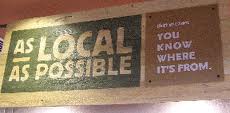 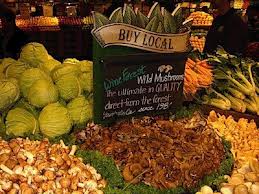 Local vs. Locale
Locale  - insert images
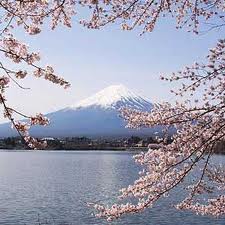 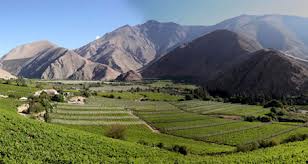 A solution for ???
For technology and marketing to support a solution we need to take a moment to understand what we are trying to solve !
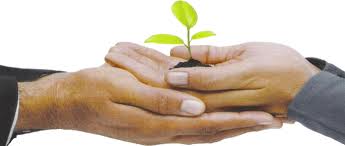 Consumers
I need someone to help me make a more informed purchase decision 
I need to balance finding healthy food for my family and my financial limitations
I don’t’ always shop the same way –help me make quick decisions when my needs change
Retailers
I have multiple ways to communicate with customers
Weekly ads
Media support for mailers
Labor costs – training staff 
Effective “ in-store “ – the face behind the food
Retailers
Demonstrate that I have have good produce relative to the competition ( local & variety ) 
Respond to personalized shopping provided by on line retailers 
Comply with traceability laws and food safety concerns
Growers
Want access to customers – tell “ my “ story “ 
An outlet for all that I grow ( size / quality ) 
Need to comply with traceability laws and food safety concerns.
Trending now…
Community Support Agriculture – create a global community in your produce dept. 
Fair Trade
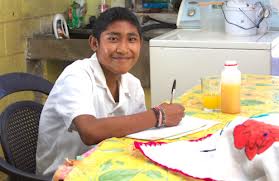 Trending now…
Organics
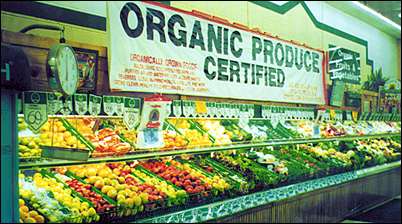 Trending now…
Digital shopping
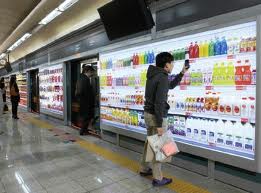 Trending now …
Know your grower is a popular theme on supplier web sites .. 
BCHH image www.bchothouse.com/grower-vandermeulen.html
Jazz Apple – Hamish Rush image-www.jazzapple.co.nz/our-growers/hamish-rush-tasman-fruitpackers/
Oppy – our growers – image –oppy.com
Sumo Citrus  - meet out growers – image sumocitrus.com/meet_our_growers.html
Know your grower Web Sites
Beautiful photo’s, compelling stories but does it really connect with consumers ? 
Can we make the information available at the point of purchase ? 
How can time starved retailers take advantage of it ?
Making the consumer connection
BAA code  ( insert image ) http://baacode-cache.icebreaker.com/catalog08/images/baacode/shared/baacode_header.jpg
Making the consumer connection
Dole Earth http://www.dole.eu/dole-earth/
( add image ) 
best quote ever in a press release – This engaging and emotional experience is as close as possible to a real farm tour. After completing it, consumers will certainly take a very different look at their banana “
Connecting “ in store “
Meet the Growers – Harmons – Brandt Farms Insert image-  www.harmonsgrocery.com/blog/2012/07/meet-the-growers-brandt-farms/
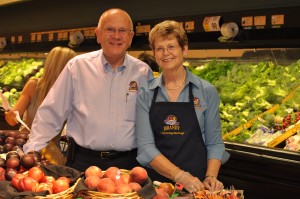 Connecting “ in store “
QR Codes – Japan Kumquats 
Insert  web site ? http://2d-code.co.uk/fresh-produce-qr-code/
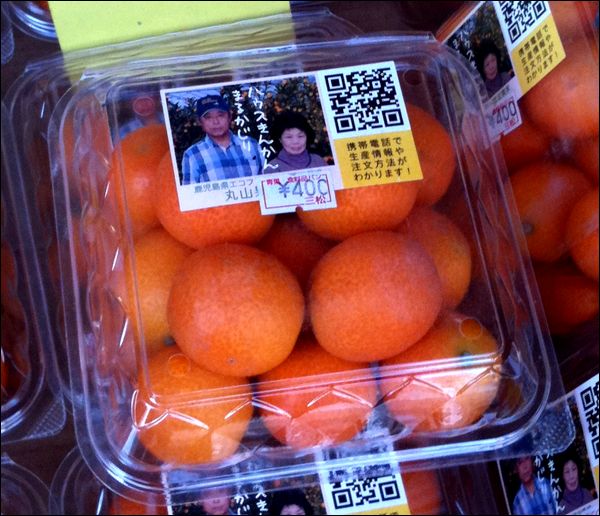 Connecting “ in store “
Green Scans 
Insert images www.greenscans.com

Plu Stickers 
Insert image of Dole organic banana
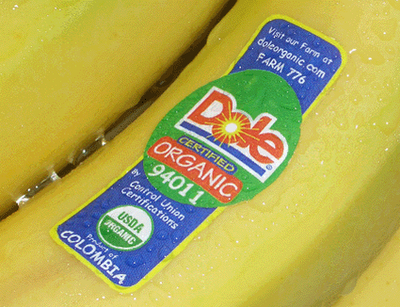 Brand your Recipes
Recipe  Bridge 
Insert image ( http:// www.recipebridge.com )
Social Media
Mobile Marketing
Global Community Supported Agriculture
What if … 
There was a digital platform that could be accessed by growers, marketers and sellers ? 
And could be used to train staff ? 
Celebrate “ show rooming “ with in-store, QR codes, Mobile scanning applications
Local vs Locale
Make the connection
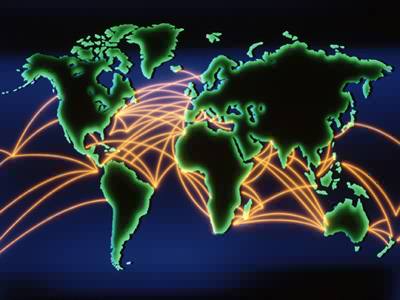 Thank you for your time.
GET IN TOUCH WITH DAWN FOR A FRESH DIRECTION ON…
BUSINESS STRATEGY
 CHANGE MANAGEMENT
 BUSINESS DEVELOPMENT
GROWER RELATIONS / SUPPLY SOURCING
 SUCCESSFUL PRODUCT STRATEGIES
 MARKETING, BRANDING, PACKAGING